South LewisUp-Date
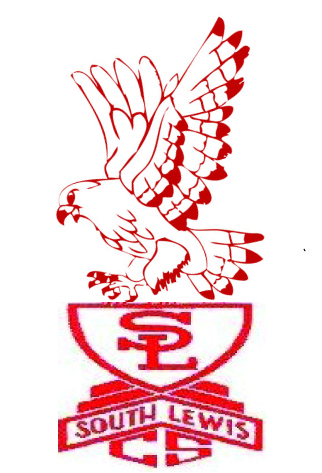 Sept. 2017
Welcome Back!!
Ela & math cc using modules…
ALL GRADES UPK-12 ELA AND MATH HAVE TRANSITIONED TO THE COMMON CORE MODULES


2013-14 
ELA (UPK-9th Grade) 
Mathematics (5th – Algebra)

2014-15
ELA  (10th Grade)
Mathematics (UPK-4th Grade and Geometry)

2015-16
ELA (11th Grade) 
Mathematics (Algebra II)

2016-17
ELA (12th Grade) 
Mathematics (Pre-Calculus)
Common core regents…
ALL ELA AND MATH REGENTS ARE NOW THE COMMON CORE VERSIONS

Typical Sequence:
9th grade – Algebra CC
10th grade – Geometry CC
11th grade – Algebra II CC and English CC
Social studies…
NYS SS Framework was adopted about 3 years ago

There are 6 “Inquiries” available from New York State (per grade) that districts may choose to use as part of this implementation, but they will need to also create/purchase lesson plans and additional activities to have a complete curriculum

2016-17 – Each grade level selected a minimum of 2 of the NYS offered “Inquiries” to teach consistently across the grade level (and work on creating the lesson plans and activities to support these inquiries completely)
South lewis plan…
2017-18 – Each grade level will select a minimum of 4 of the NYS offered “Inquiries” to teach consistently across the grade level (and work on creating the lesson plans and activities to support these inquiries completely)

South Lewis has purchased McGraw Hill’s digital textbook for all SS teachers and students in 2017-18

South Lewis has made Brain Honey/Buzz available to all SS teachers for additional ideas
What’s new…
A lot of the content taught is similar to the “old” SS standards

However, the approach to teaching SS is more inquiry based, using primary documents, research, student development of questions and conclusions, thematic/conceptual, etc.
Ss Content covered at each gr…
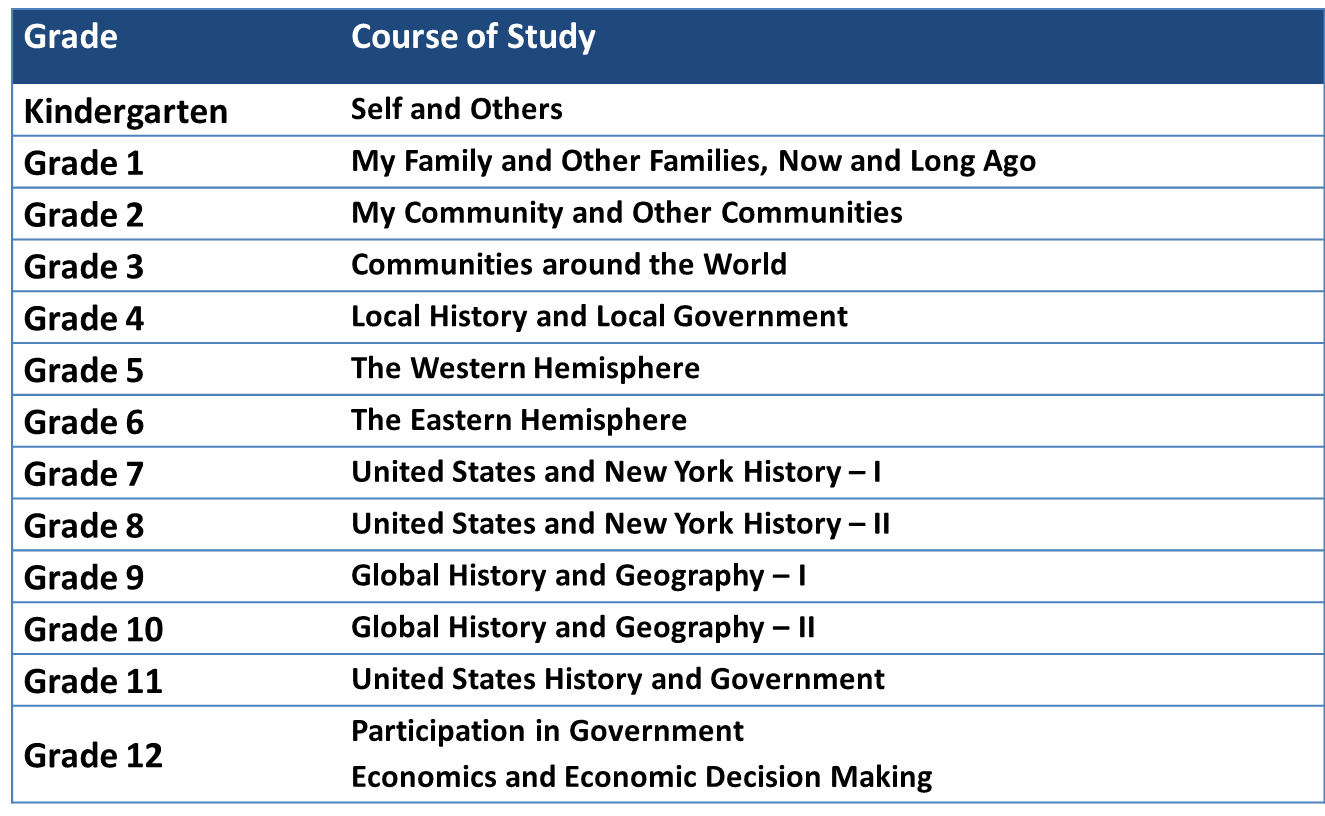 Science…
New P-12 Science Learning Standards have been adopted (Dec. 2016)
Initial transition to the new standards shall begin in districts this year (2017-18)
Our goal is to begin reviewing the new standards and begin learning about them, but the state will be providing examples/curriculum/resources
Danielle Abrial is our elementary math coach and will also coach and turn-key Science to gr. UPK-4
The state Science assessments will be changing (approximate time-frame is 2021):
The 4th gr. Science test will move to 5th gr.
Earth Science will be called Earth and Space Science
The assessments/Regents will match the new standards
Science…
Just like with ELA/math/SS, it is not just new content to teach

We must change the way we teach:
Hands on experiments
Students engaged and generating hypothesis and drawing conclusions
Students interpreting and inferring
Student collaboration
Students facilitating the construction of knowledge
Students doing research
Fine arts standards…
Draft form – slated for review/approval at the Board of Regents Meeting in Sept. 2017

Will be coming soon
Elementary district Data…percent proficient (level 3 or 4)
Middle school building Data…
high school building Data…percent passing (65+)
4-Year Graduation 
Rate
Growth scores…
We feel that Growth Scores provided by NYS are one of the most accurate measures of whether or not we are moving students.


WHY??
It’s the only measure where the ability and characteristics of our students are taken into consideration.
Growth scores…
Each student is put into a category of students like him/her based on:
	-prior state scores
	-prior course scores
	-identifiers like SWD, ED
	-it also takes into account how many children in the 
		whole course are ED or SWD as the class make-			up can impact achievement	
	-concept is, when put in that group, what percentile 			rank did that child’s state score fall at (between 		1-99)
	-a 50 would be right in the middle
High School…
GRE = Growth in Regents Exams Passed

This measure compares how much progress our students are making from one year to the next toward passing up to 8 Regents exams, when compared to students with a similar academic ability and background.

A 0 would mean we are average, maintaining where others are across the state.

Our 2015-16 GRE number was .38, meaning our students are passing .38 more Regents exams than kids like them across the state.  2014-15 was .34

As of 8/29/17 the GRE was still not released for the HS for 2016-17
Conclusions…
We are proud of our efforts, success, and direction.

We need to continue to refine and support math and ELA.  However, the transition for those subjects is well underway.

Social Studies will be a focus area for 2017-18.

We know that new Science and Art standards will need to begin the transition to new standards.
What can I do…
Everyone is responsible for the ELA.

Look over the released questions and passages to practice and see what the ELA tests are like:  

https://www.engageny.org/resource/released-2017-3-8-ela-and-mathematics-state-test-questions

http://nysedregents.org/hsela/
What can I do…
Remember, it’s often the “Rigorous Questions” kids are asked on the assessments that are difficult, not the ability to read or write

Try asking students these questions in all classes

ELA teachers will also be working to add more practice with these types of passages and questions throughout the year
Appr…
Our 3012-d plan will be in effect again

Teachers receive two ratings (H,E,D,I):
-student achievement
-teacher performance
Appr…
You should receive an e-mail through OASYS of who your lead and independent evaluators are – if you didn’t or you have a question, please see Mrs. McGrath or your principal

THE INFORMAL OBSERVATIONS WILL BE DONE ON OASYS THIS YEAR – after it is complete, the evaluator will send you the completed form – if you’d like to meet, you can request that in the comments

In OASYS never use Save and Notify – only Save, and when you are finished use Submit
*Next 2 Years
2017-18, 2018-19
3012-D South Lewis CSD
ORIGINAL SCORE
TRANSITION SCORE
Student Achievement (Growth/SLO)
A 50%+ of your caseload is teaching 3-8 ELA or math
	Growth Score from State or % of 	Students Who Meet Targets on 3rd Math 	& ELA
B 50%+ of your caseload is teaching Sci 8 or Regents Courses
	% of Students Who Meet Targets 
C All Other Teachers (don’t teach courses that end in state exams or Regents)
	District SLO - % of Students Who Meet 	Regents Targets
D Combination Teachers (mixture of A with B or C)
	Review on a Case-by-Case Basis, Most 	Likely Combining the Two Scores 	Proportionately to Students
Student Achievement (Growth/SLO)
     	will use C. (the District SLO - % of 	Students Who Meet Regents Targets)


	they don’t have a transition score, since 	their original score isn’t linked to 3-8 ELA 	or math


	eliminate the portion that includes 3-8 	ELA and math and use the remainder or 	use the District SLO (% of Students Who 	Meet Regents Targets)
Teacher Performance (NYSUT Rubric 2014)
Tenured Minimums: 			       Non-Tenured Minimums:	
*1 formal/announced by lead (90%)		       *1 formal/announced by lead &  
*1 unannounced by independent (10%)	              1 unannounced by lead (90%)
					        *1 unannounced by independent (10%)
APPR…
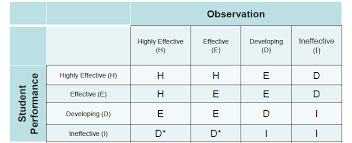 School Messenger…
If you have a new phone number you’d like called by School Messenger (or you are a new employee) for up-dates/school closings – please see Gail Kiser (gkiser@southlewis.org)
HAVE A GREAT YEAR…
There continues to be great change in education, which has caused confusion, frustration, and uncertainty.

Change is also an opportunity to re-think, grow, and improve.
Moment to reflect…
Our #1 priority is children!
We are in this together and you will not be alone!
If you have questions or want to talk, please do!
We have come a long way, and we are showing success!
Hard work is required, but don’t overburden yourself!
We couldn’t ask to be in a better district!
Have a great year!
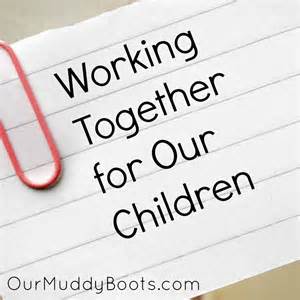 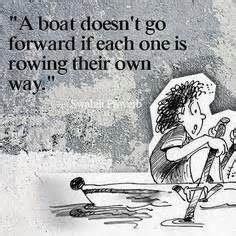